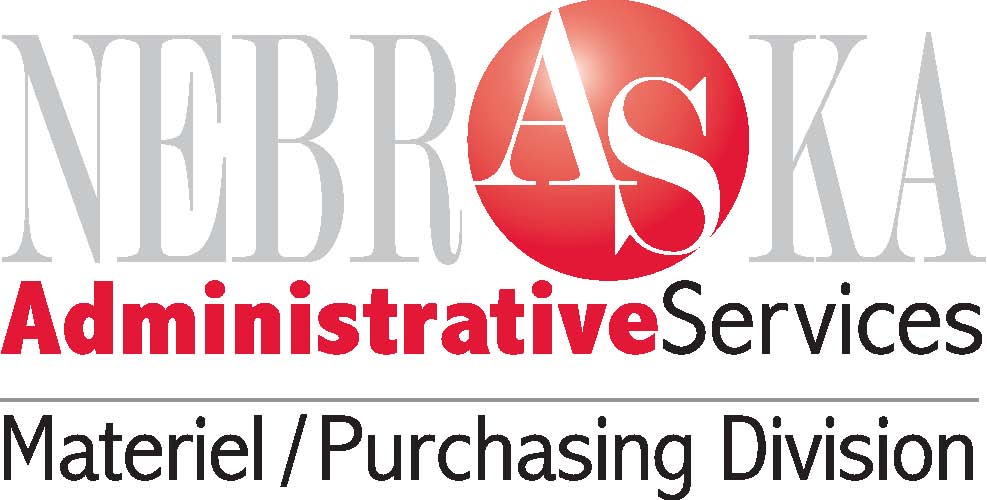 Market Research
Nebraska State Purchasing Bureau
What is Market Research?	 Why is Market Research necessary?
Provides important information to identify and analyze the market

Able to determine market size

Determine available competition (supply and demand)

Able to determine which products and services are available (trends)
When is Market Research Conducted?
Before developing specifications

Before soliciting bids

When adequate information is not available

The extent of market research and analysis varies depending upon the urgency, value, and complexity.
Prior to Beginning Market Research
Before beginning Market Research:

Identify the purpose of the market research
Identify a minimum of three (3) goals
Identify the State’s buying policy (bidding thresholds)
Identify the role of research within the acquisition period
Include potential suppliers, advertise on SPB website, newspapers (other periodicals)
Conduct spend analysis
Prior to Beginning Market Research Continued
Identify how your goals align to market research cycle

Identify how the market research applies to your agency/project
Prior to Beginning Market Research Continued
Five resources or actions necessary to complete your market research plan
Understanding the Department’s goals
Subject Matter Experts, possibly a consultant to review current processes and structure with recommendations on changes necessary for the department to be successful Conduct a risk analysis to determine implications if your agency decides not to do the project
Financial Analysis to determine availability of funds
Determining limitations within the agency or supplier market
What Data Should Be Included In Market Research?
Availability of a commercial item able to meet the State’s needs as is, or with minor modifications

Common Practices – Warranties, maintenance, packaging, etc.

Availability of items that are recycled or energy efficient

Distribution and support capabilities of potential vendors

Size and status of potential sources
What Data May Be Included In Market Research? Continued
Customary practices regarding customizing, modifying or tailoring items to meet customer needs and associated costs
Market Data
Market information is needed for cost and price analysis in:
Determining whether the requirement can be met by a commercial item, and can be procured, and
Reviewing proposed requirements to ensure they include all acceptable products/services available in the market
Determining when the best time to buy the product/service and establishing delivery schedule(s)
Potential Sources available
Determining whether it’s best to buy or lease
Are there price break points?
Sources for Conducting Market Research
Request for Information process
Reviewing acquisition history
Trade and professional associations
Testing Labs
Technical Personnel, including in-house experts
Catalogs
On-line research 
Contacting Other State’s
Conducting Market Research
Issue a Request for Information
An RFI is a general invitation to vendors requesting information for a potential future solicitation

Always be fair and equitable in your treatment of vendors
 
The RFI is used as a research and information gathering tool for preparation of a solicitation.

An RFI is helpful when an agency is seeking to procure a new service or to get an estimated budget for planning purposes

An RFI is non-binding 

Ability to bring in vendors for oral interviews and/or demonstrations (interactive, very little restriction on agencies in regards to questions, comments)

Do not perform market research with only one vendor
Conducting Market Research continued
Agency Prepares a General Statement of the type of goods/service needed

Potential Suppliers provide information and advice so agencies can gather sufficient details for the RFP/ITB

An RFI emphasizes the desire for fair and open competition once a formal solicitation is released
Conducting Market Research Continued
Reviewing Acquisition History
Review prior bids

Who has responded?

Who have you purchased from previously?

What were the acquisition costs?
Conducting Market Research –Other Resources
Trade and professional associations
NIGP
NASPO
Those specific to your agency
Technical Personnel
Specific to the product or service (Example: programmers for a specific program or dump trucks)
Testing Labs
If you are purchasing a piece of equipment, has there been testing done?  What were the results?
Conducting Market Research –Other Resources
Catalogs
Industry specific catalogs available
On-Line Research (Google, Bing, etc.)
Other States 
Have other states procured the same or similar services or products?
What Do You Do With All That Information?
Review the information
Is the information relevant?
Is it within agency budget?
What are the risks?  Has a risk analysis been completed based upon information received?
Based on the information received, should the agency move forward with developing specifications?
What Do You Do With All That Information? Continued
Decision to Move Forward

Develop specifications that are broad enough to allow for competition and able to meet agency needs. (Consider issuing a draft RFP or solicitation document for vendor comments/suggestions)

Do Not write specifications specific to one product or service.

Do not allow the vendor to write the solicitation document.  The vendor will be prohibited from bidding and equal treatment of vendors is lost.
Market Research
Questions???